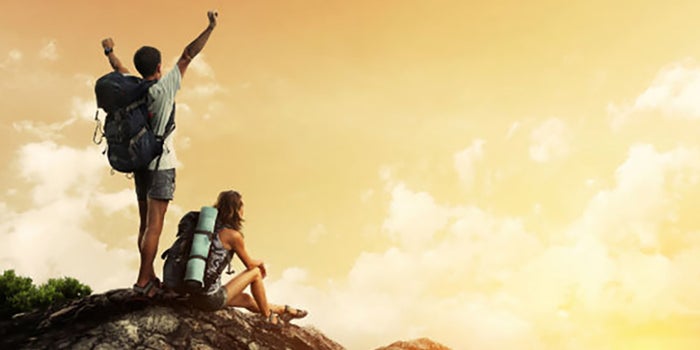 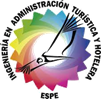 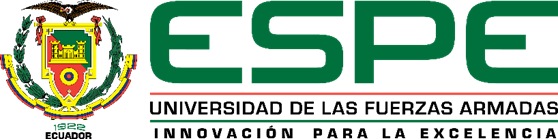 DEPARTAMENTO DE CIENCIAS ECONÓMICAS, ADMINISTRATIVAS Y DE COMERCIO
INGENIERÍA EN ADMINISTRACIÓN TURÍSTICA Y HOTELERA
ESTUDIO DEL PERFIL EMPRENDEDOR HOTELERO EN LA GESTIÓN DE HOSTALES DE 1 A 3 ESTRELLAS COMO FORTALECIMIENTO A LA OFERTA DE SERVICIOS DE ALOJAMIENTO EN LA ZONA SUR DEL DMQ
AUTOR: AGUIRRE CAMPOS, KATHERINE JOHANNA
DIRECTOR: MSC. PAVÓN PATIÑO, MARIANA CECILIA
SANGOLQUÍ- 2019
CONTENIDO
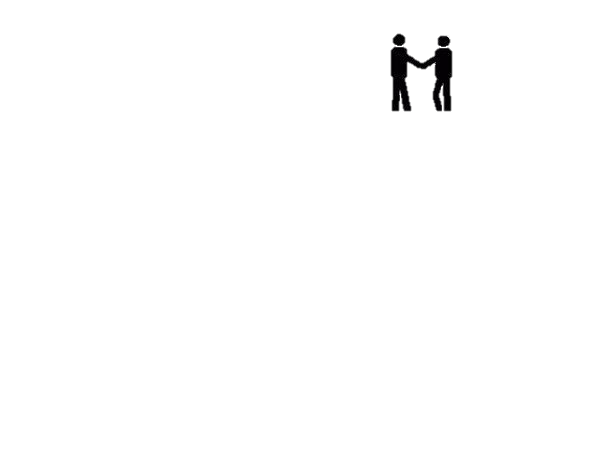 VIII
CONCLUSIONES Y RECOMENDACIONES
VII
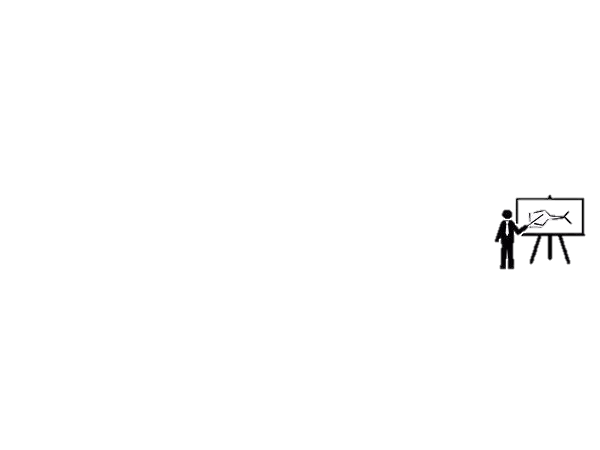 ESTRATEGIAS
VI
ANÁLISIS DE RESULTADOS -DIMENSIONES
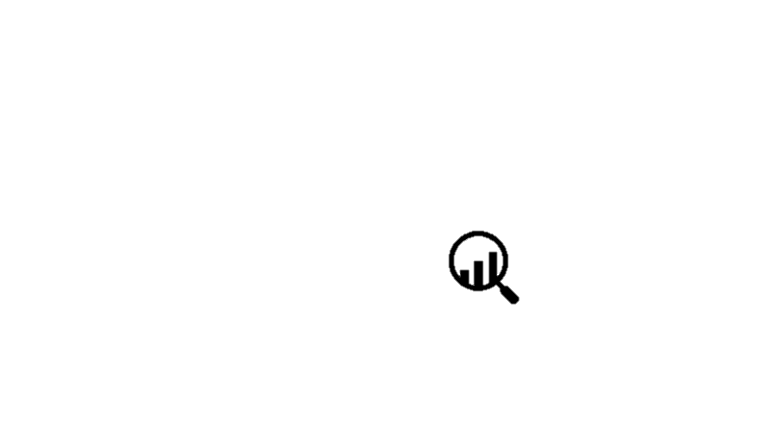 V
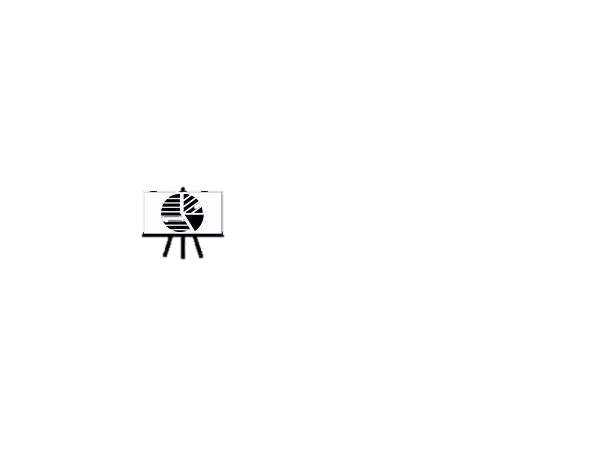 MARCO METODOLÓGICO
IV
MARCO TEÓRICO
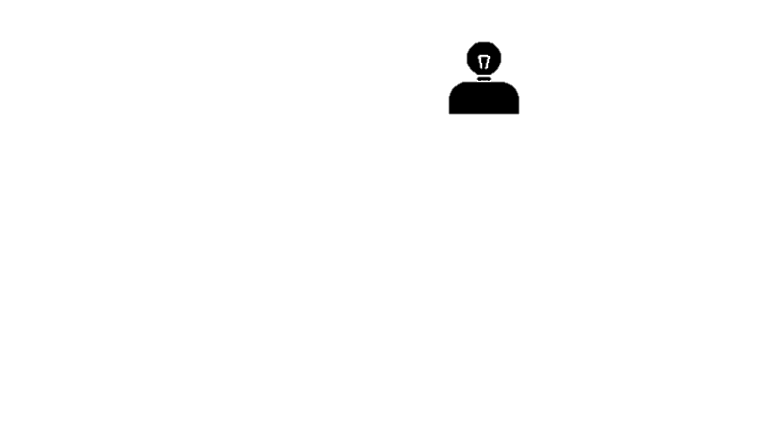 OBJETIVOS
III
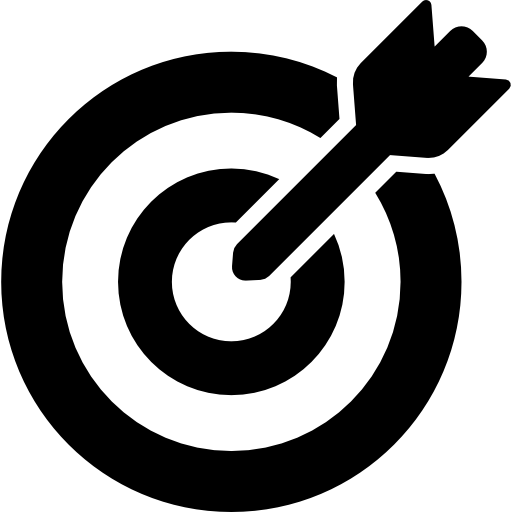 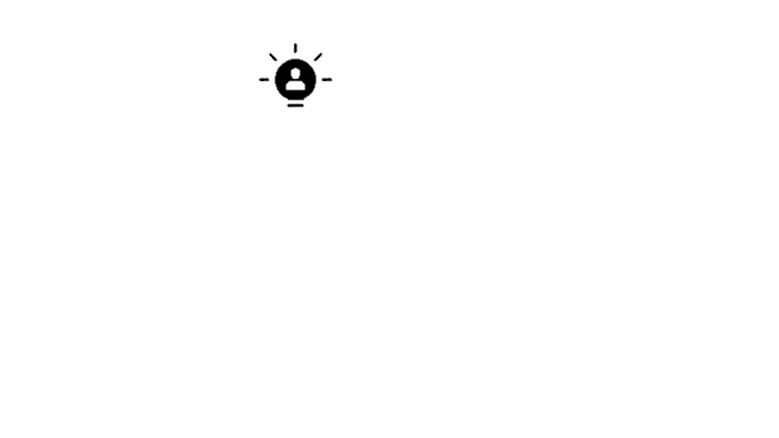 II
PROBLEMA
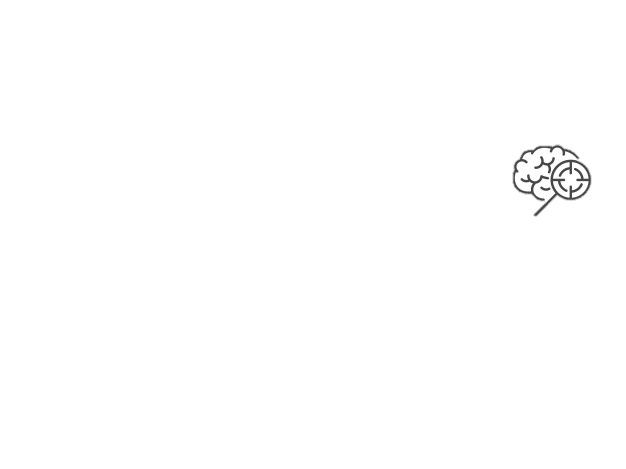 REFLEXIONES CLAVE
I
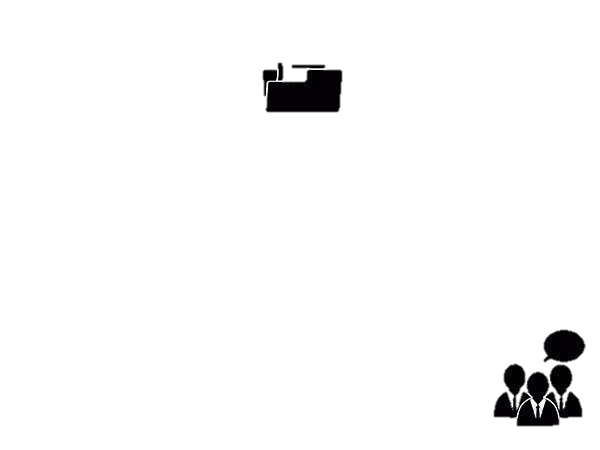 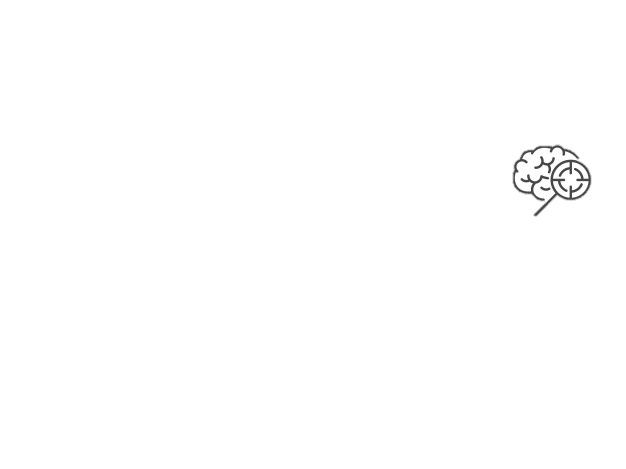 I
REFLEXIONES CLAVE
Entrepreur s. XVI
Richard Cantillón(1755)
J. Schumpeter (1934) “Teoría del Desenvolvimiento Económico”
1era vez definida por el Diccionario de Autoridades de la RAE (1732)
MINTUR- “Fomento al Emprendimiento Turístico y Mejoramiento de las Mipymes Turísticas de la TEA (2018-2021)
Marulanda, Montoya y Vélez (2004) “Espíritu emprendedor”
-expansión empresarial
-crecimiento económico
-bienestar social
Constitución de la República del Ecuador, en su Art. 283
PNBV (2009-2013)
GEM (2018), índice de espíritu emprendedor. Ecuador 2do mejor puntaje (0,28) vs Perú
I
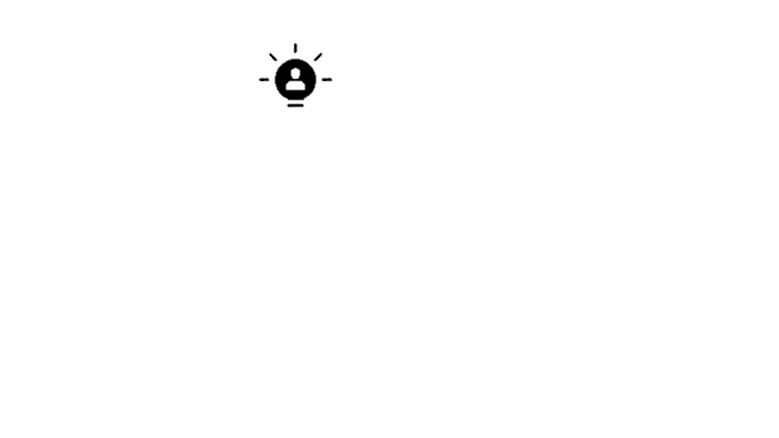 PROBLEMA
ANÁLISIS desde la perspectiva de la DEMANDA
Estudiar las características EMPRENDEDOR TURÍSTICO
EVALUAR LA CAPACIDAD DE ACCIÓN DEL EMPRENDEDOR A TRAVÉS DEL MODELO DE LAS DIMENSIONES DE GARTNER (1985)
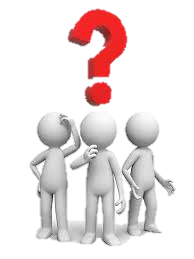 Org. creadas por personas que no es empresaria
Desconoce de la gestión hostales
Tiempo inversión = frustrado
Datos referentes al estudio de la oferta (efectividad de los programas diseñados para el emprendimiento)
4
1
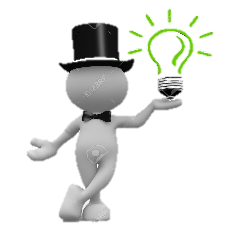 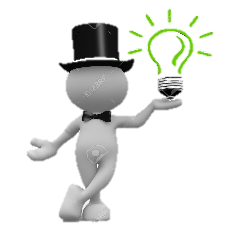 ¿El estudio de las intenciones que tiene un individuo para tomar “acción” y emprender en el área hotelera tiene relación directa sobre el conocimiento del perfil emprendedor hotelero y éste sobre la viabilidad del emprendimiento?
Criterios del perfil emprendedor hotelero
Alto % de actividades relacionadas con la hotelería
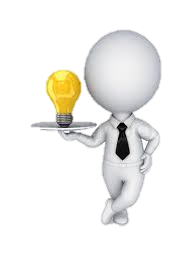 3
La zona sur del DMQ, muestra un incremento del 23,70% en el año 2017 respeto al 2015 según la TOH. Valor más alto respecto a otros sectores.
2
Escaso análisis del sector turísticos debido a que el GEM EDUADOR (2018), ofrece un reporte global de la TEA.
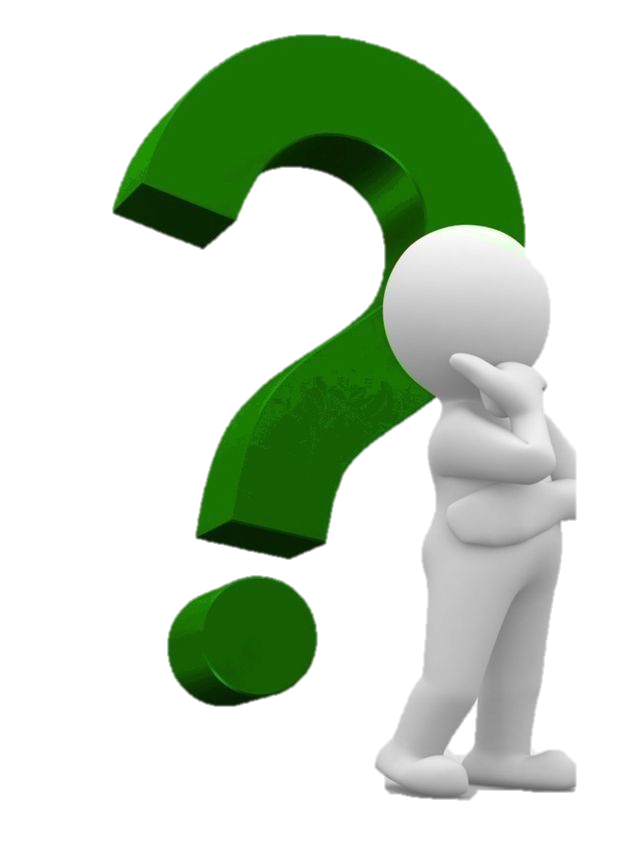 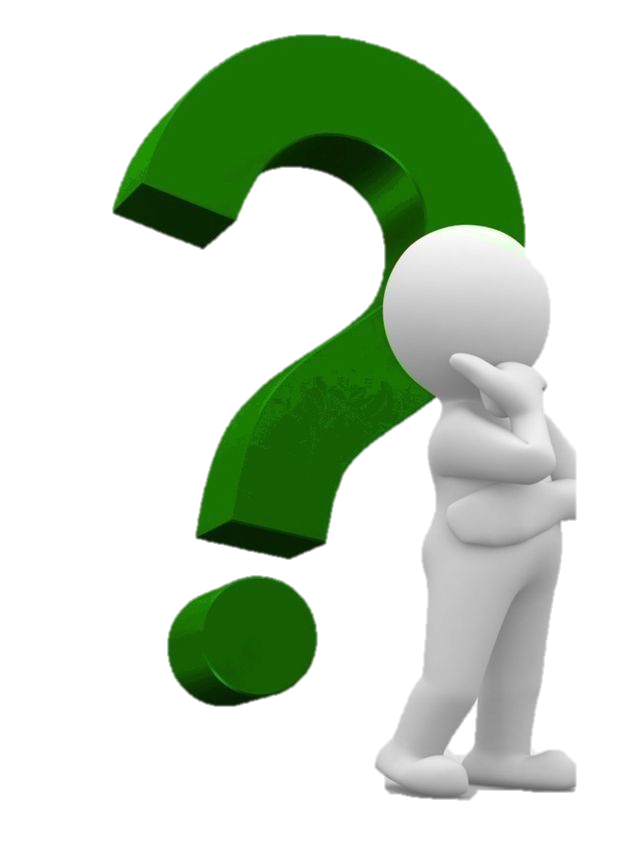 Analizar
II
OBJETIVOS
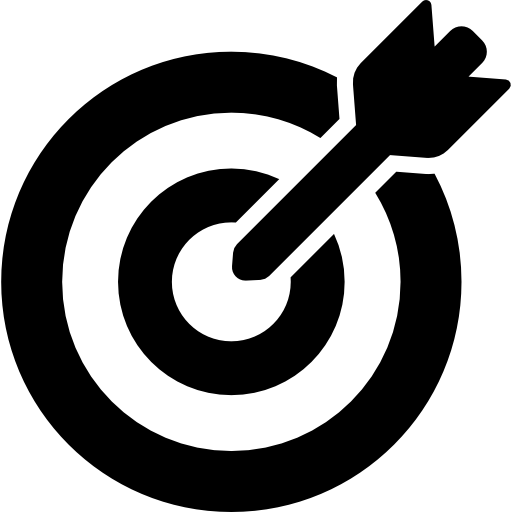 Argumentación teórica
Características individuales de emprendedores hoteleros
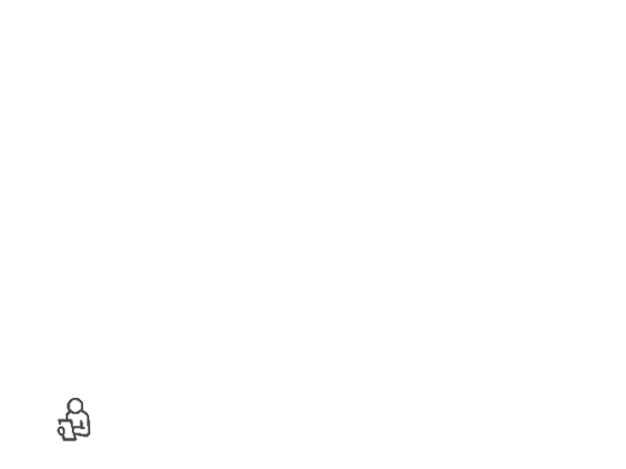 Perfil emprendedor hotelero según el Modelo de Gartner (1985)
Determinar el perfil emprendedor hotelero mediante la aplicación del modelo de Gartner (1985), en hostales de 1 a 3 estrellas del sector sur del Distrito Metropolitano de Quito, con la finalidad de fortalecer la oferta de servicios de alojamiento.
Identificar
Viabilidad de emprender en hostales
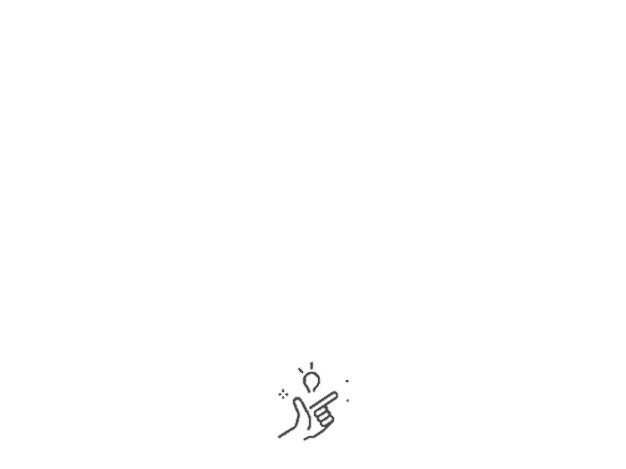 Sostenibilidad de hostales del sur del DMQ
Estrategias de apoyo al emprendimiento
Proponer
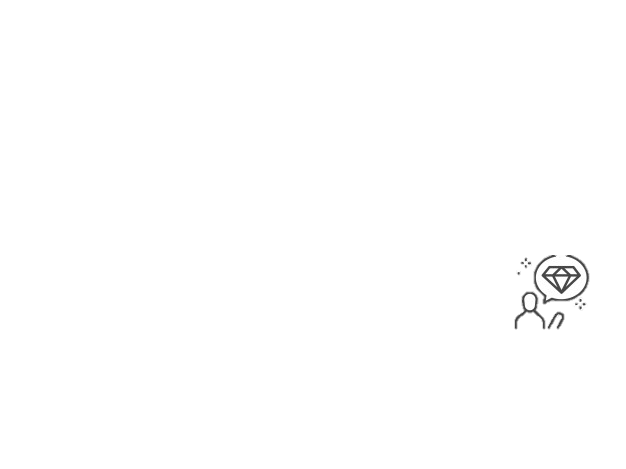 EXIGENCIA APTITUDES Y ACTITUDES
PROCESO DE DECISIÓN QUE VIENE DADA POR LA ACCIÓN
Enfoques de Gartner (1985:
Los individuos implicados (emprendedores)
Actividad emprendidas por los emprendedores durante el proceso de creación
Entorno que rodea a la nueva empresa
Estructura organizativa y estrategia de la nueva empresa
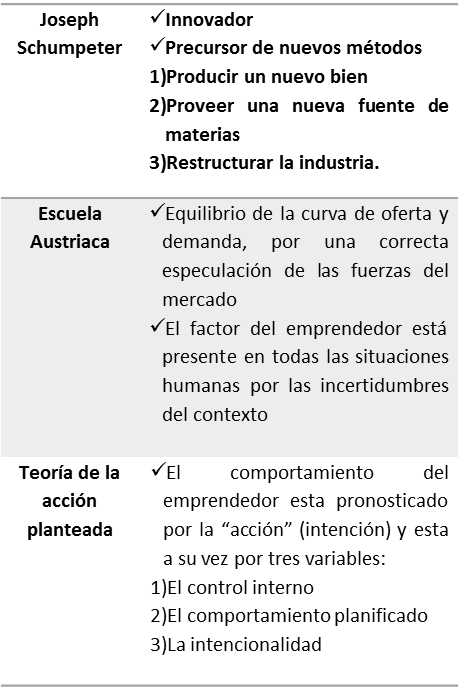 Corrientes del pensamiento económico: Escuela Schumpeteriana y Austriaca. 
TEORÍA DE LA ACCIÓN PLANEADA DE GARTNER (1985)
IV
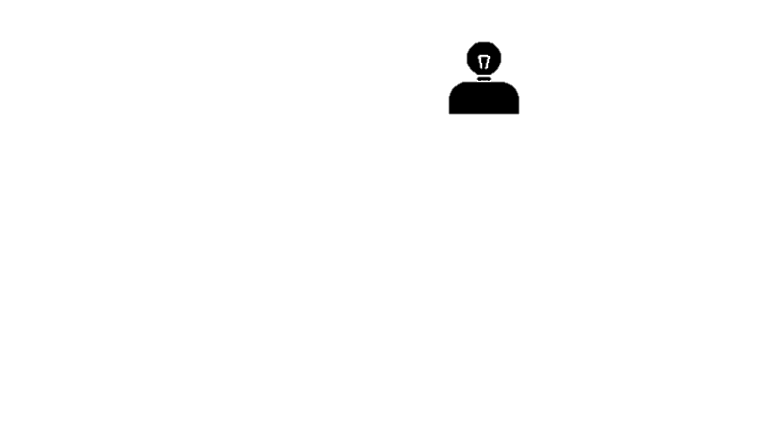 MARCO TEÓRICO
NECESIDAD INSATISFECHA + TENSIÓN + ESTÍMULOS INTERNOS = COMPORTAMIENTO BÚSQUEDA DE METAS
MOTIVACIÓN
Necesidades básicas del individuo provocan un ACCIONAR diferente
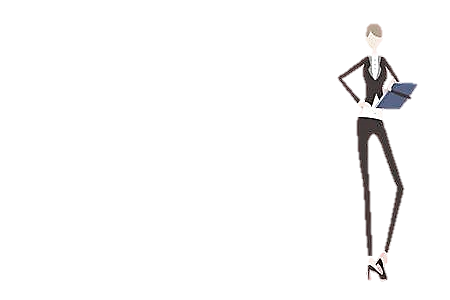 INNOVACIÓN
Como factor clave de oportunidad
“Comisión de las Comunidades Europeas (2003)
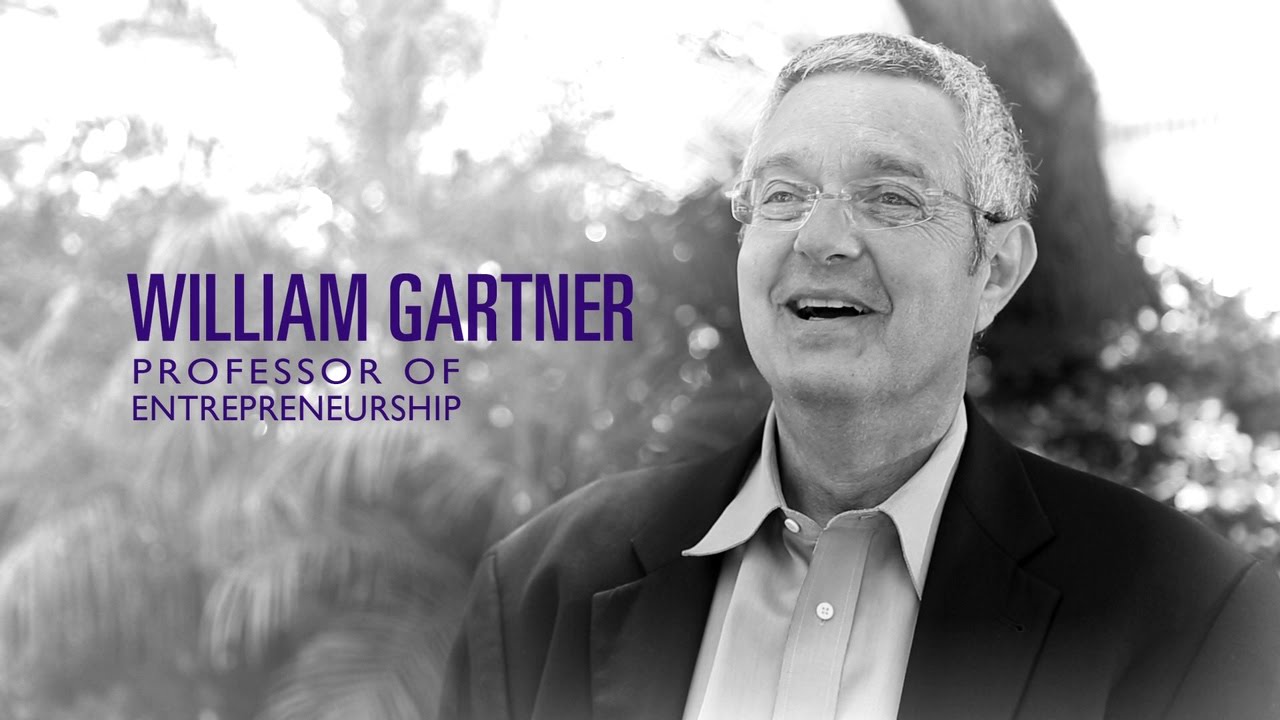 Enfocar las características de los emprendedores dentro del contexto de un rango de comportamiento
MODELO GARTNER
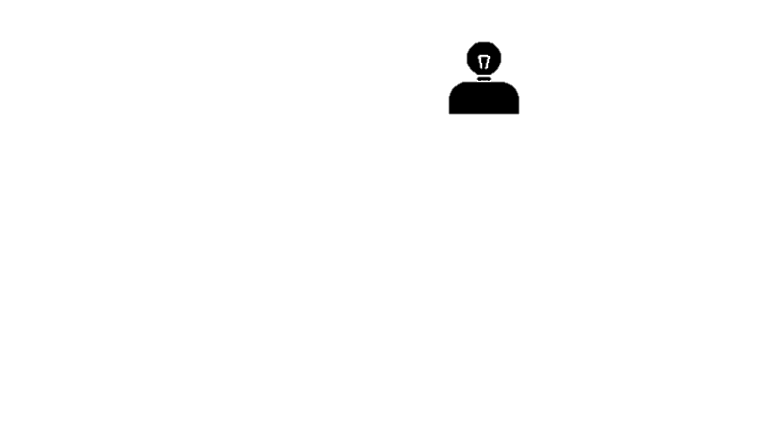 MODELO DE GARTNER (1985)
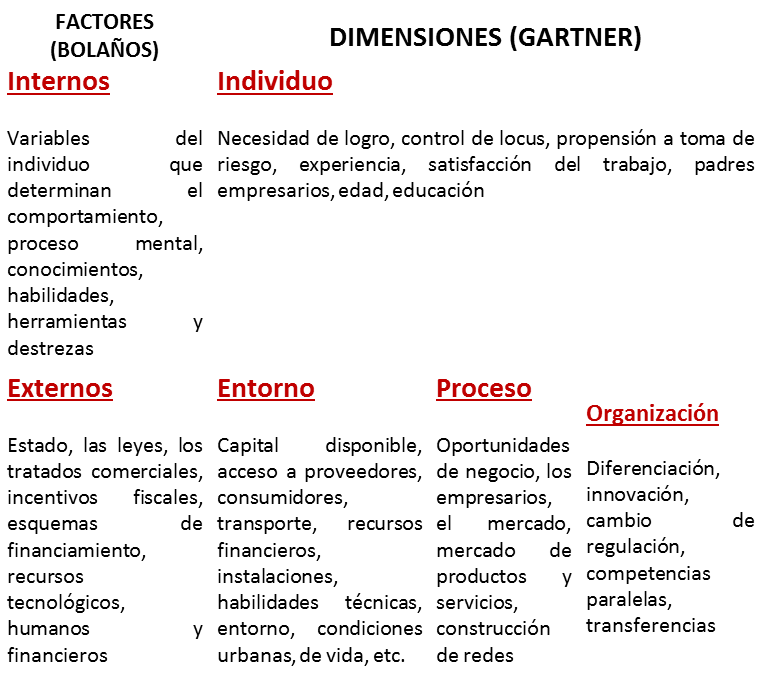 EMPRENDEDOR Vs EMPRESARIO
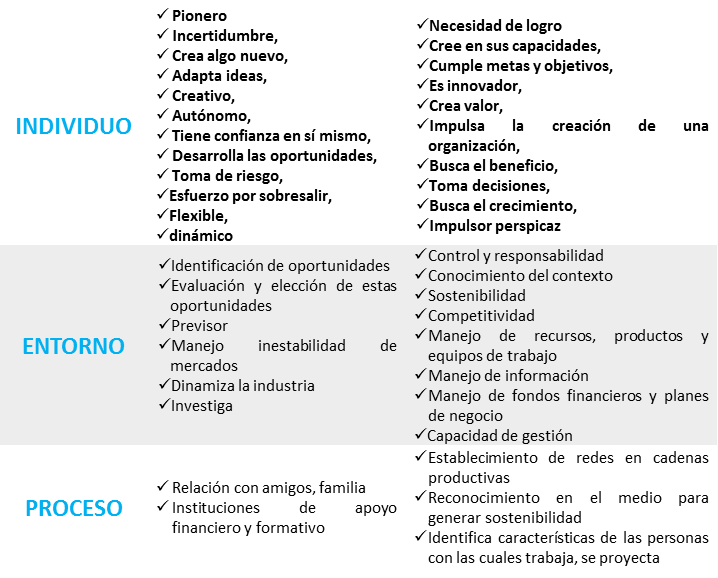 V
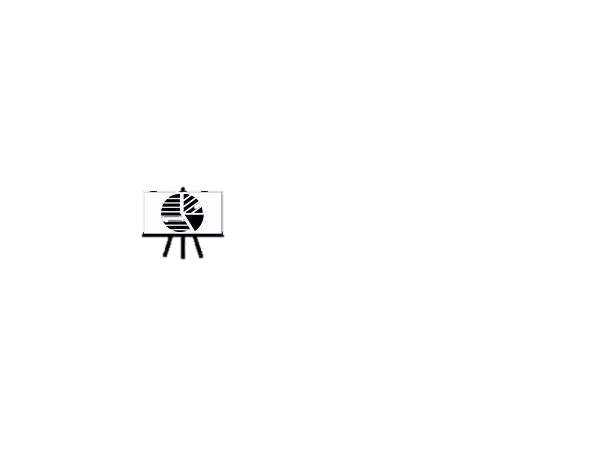 MARCO METODOLÓGICO
TIPOLOGÍA DE LA INVESTIGACIÓN
Por su finalidad: aplicada
Por sus fuentes de información: mixta
Por la unidad de análisis: in-situ
Por el control de las variables:  diseño no experimental 
Por el alcance: exploratorio – descriptivo
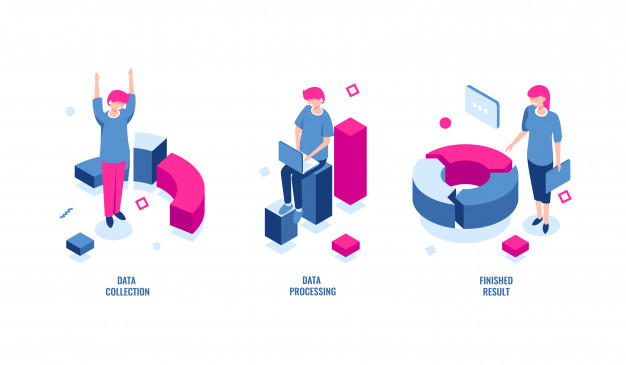 INSTRUMENTOS DE RECOLECCIÓN DE DATOS
Bibliográficas
Observación 
Entrevista
Encuesta
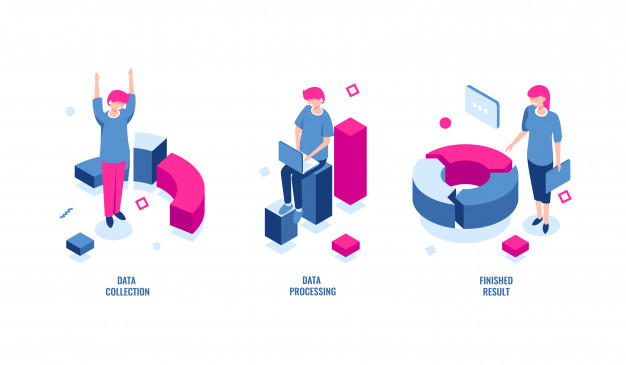 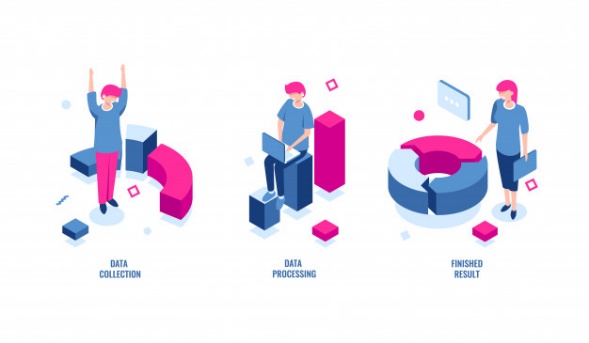 ENFOQUE DE LA INVESTIGACIÓN
Mixto
OPERALIZACIÓN DE VARIABLES
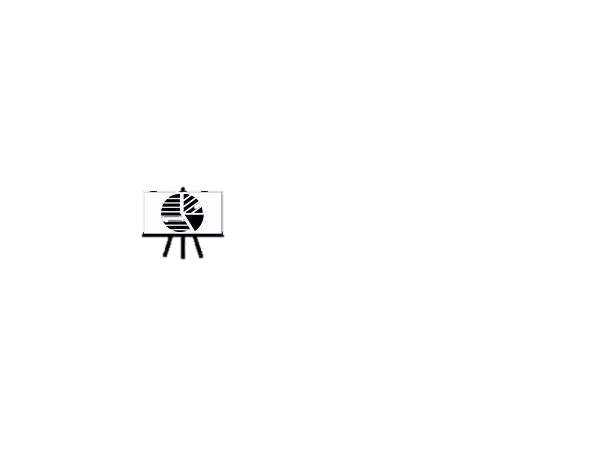 5
1
2
3
4
Determinación de la dimensión
Elaboración de la encuesta final
Determinación y conceptualización de variables
Planteamiento del cuestionario
Valoración por expertos
Recolección de datos
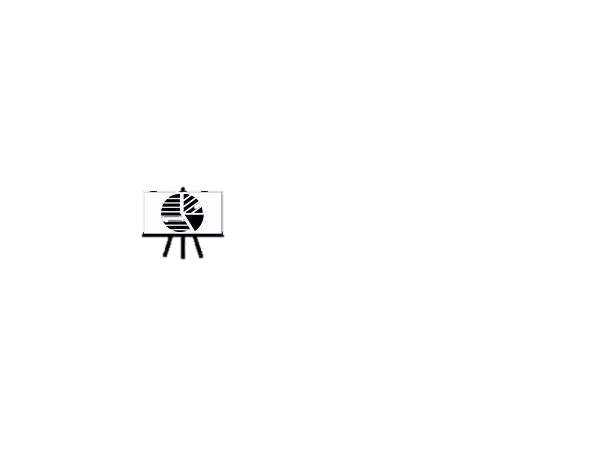 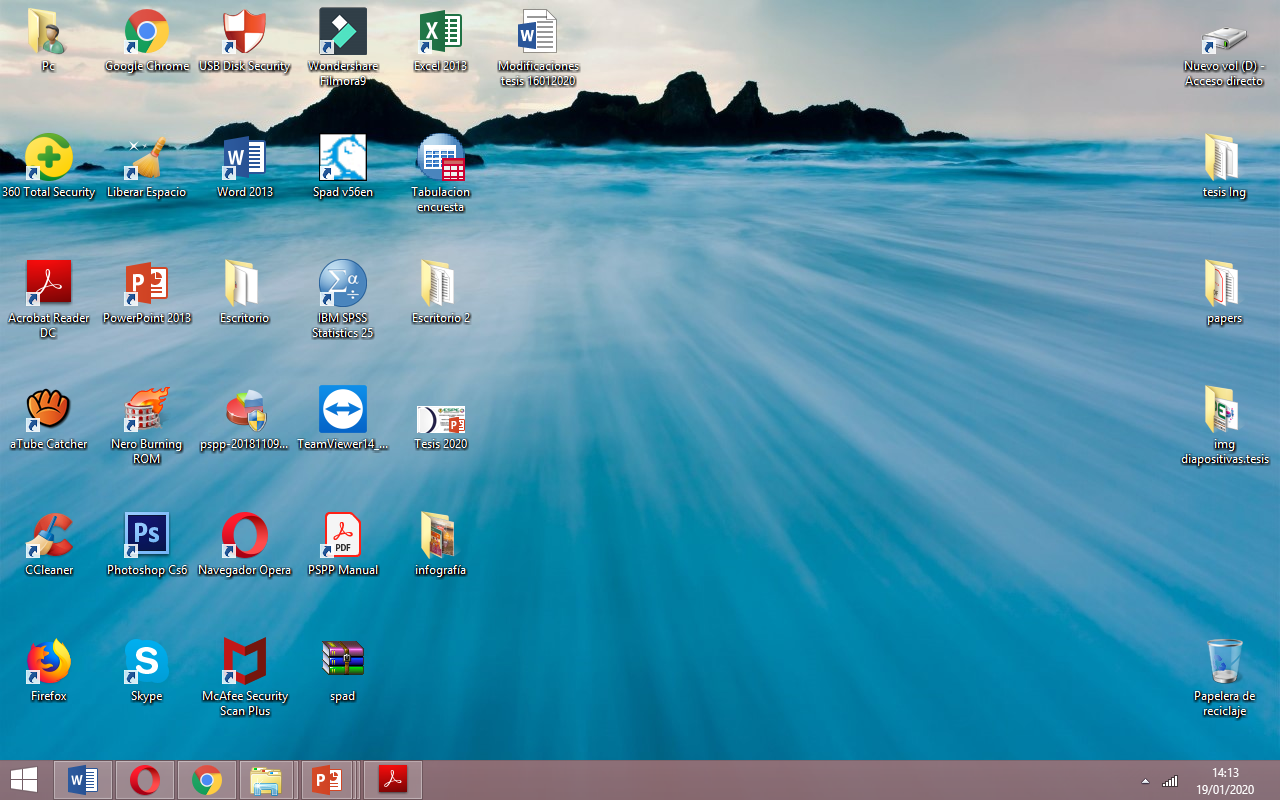 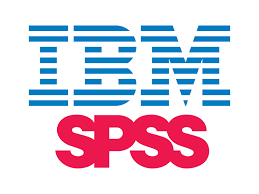 VI
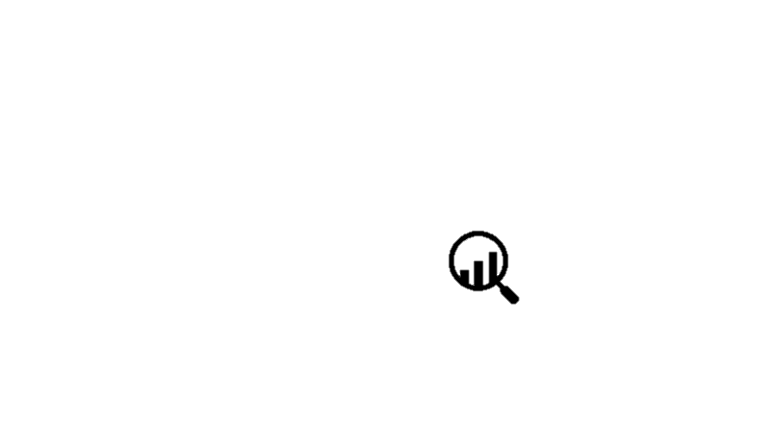 ANÁLISIS DE RESULTADOS -DIMENSIONES
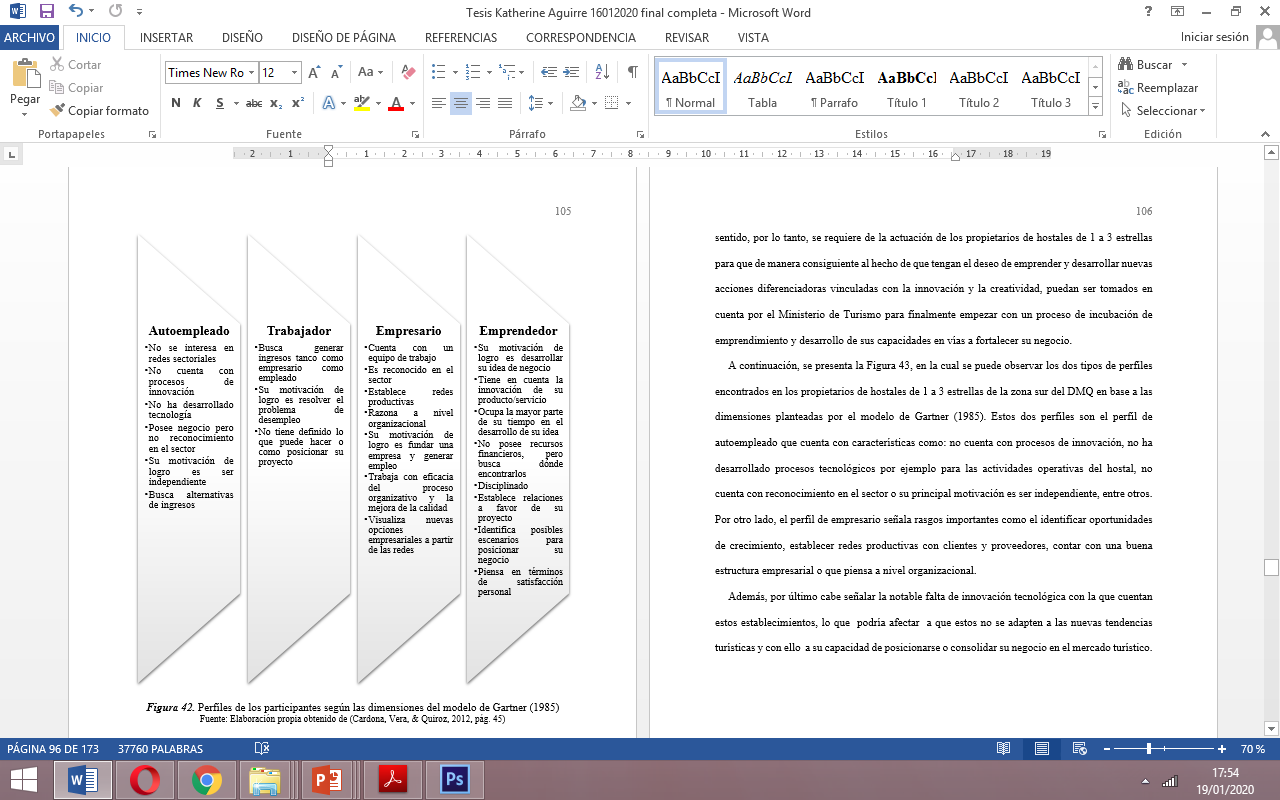 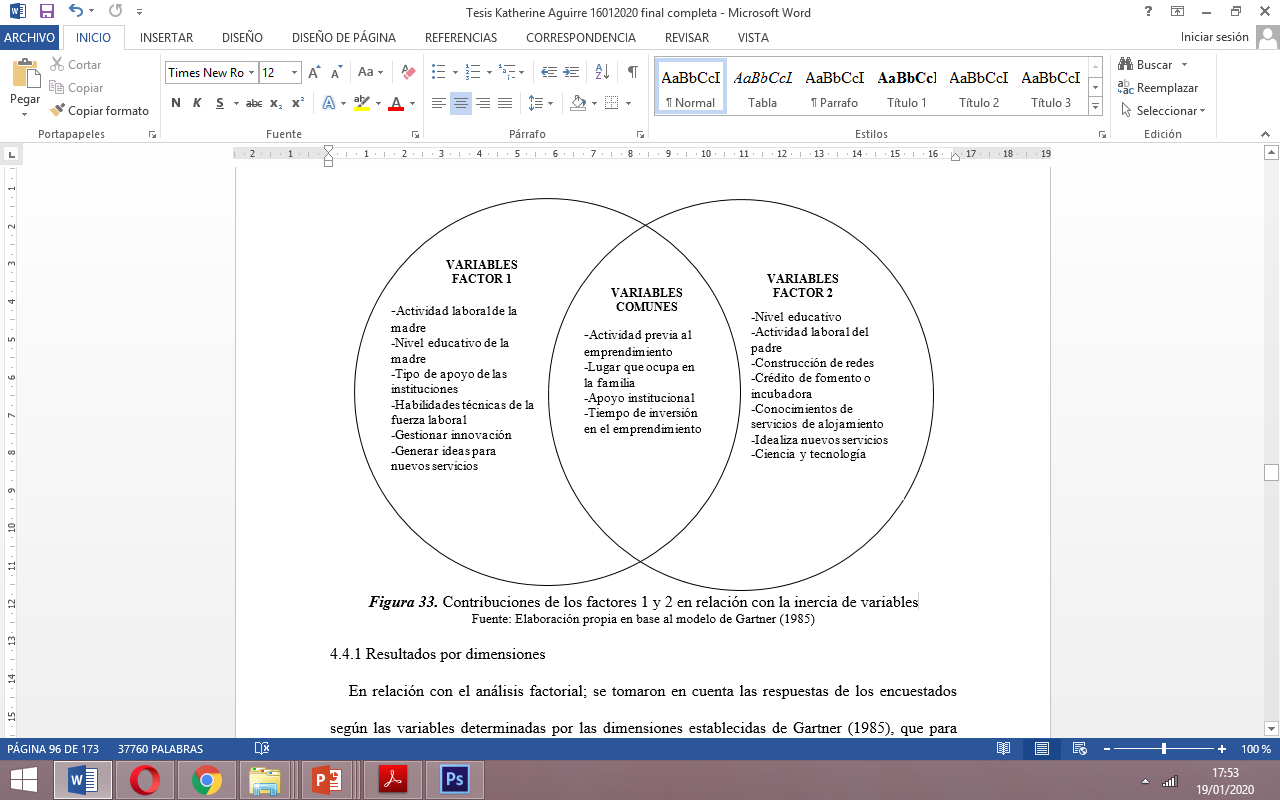 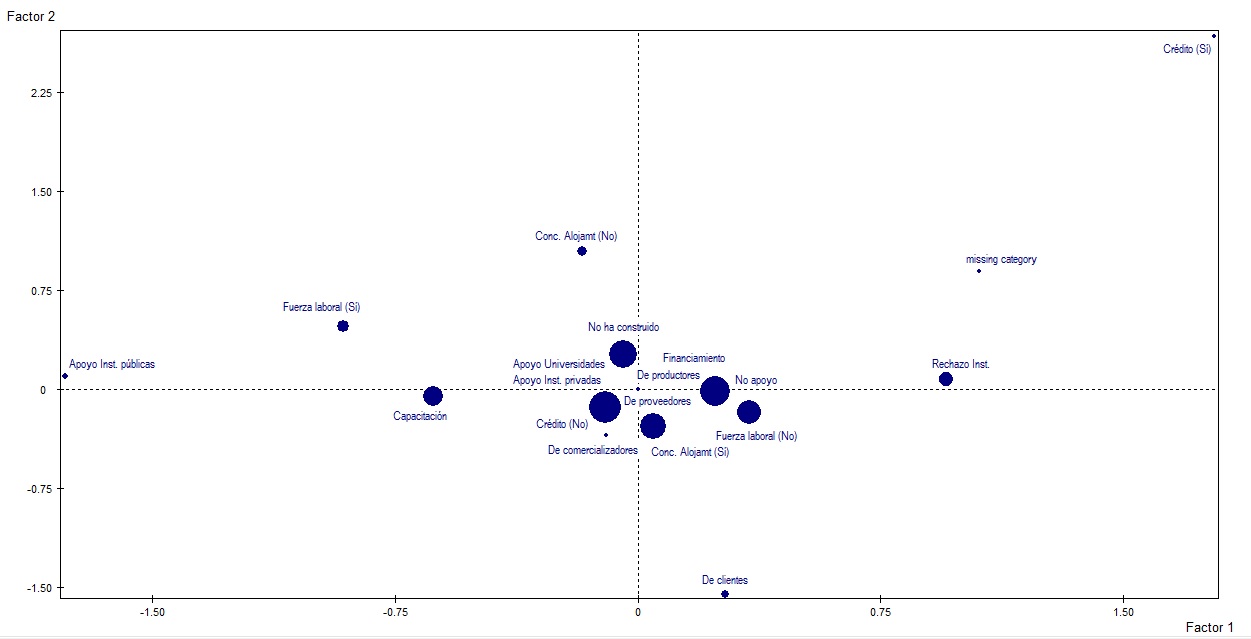 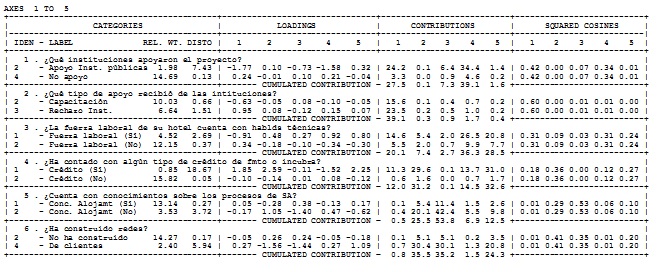 Figura 36. Variables Dimensión Proceso
Fuente: Elaboración propia obtenido de encuesta a hostales de 1 a 3 estrellas de la zona sur DMQ
Figura 47. Contribuciones Dimensión Proceso
Fuente: Elaboración propia obtenido de encuesta a hostales de 1 a 3 estrellas de la zona sur DMQ
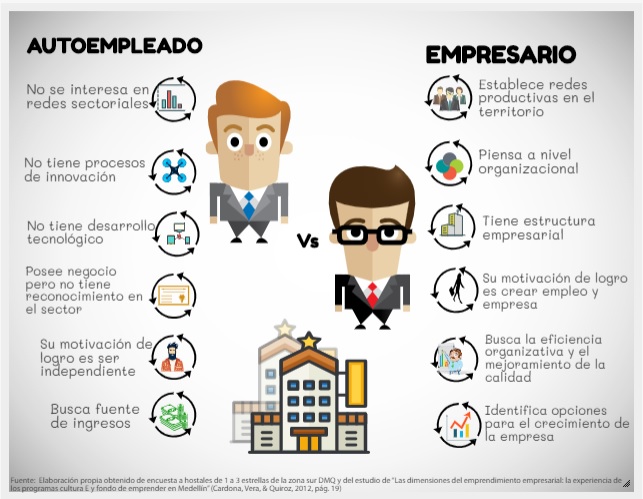 Entrevista - MINTUR
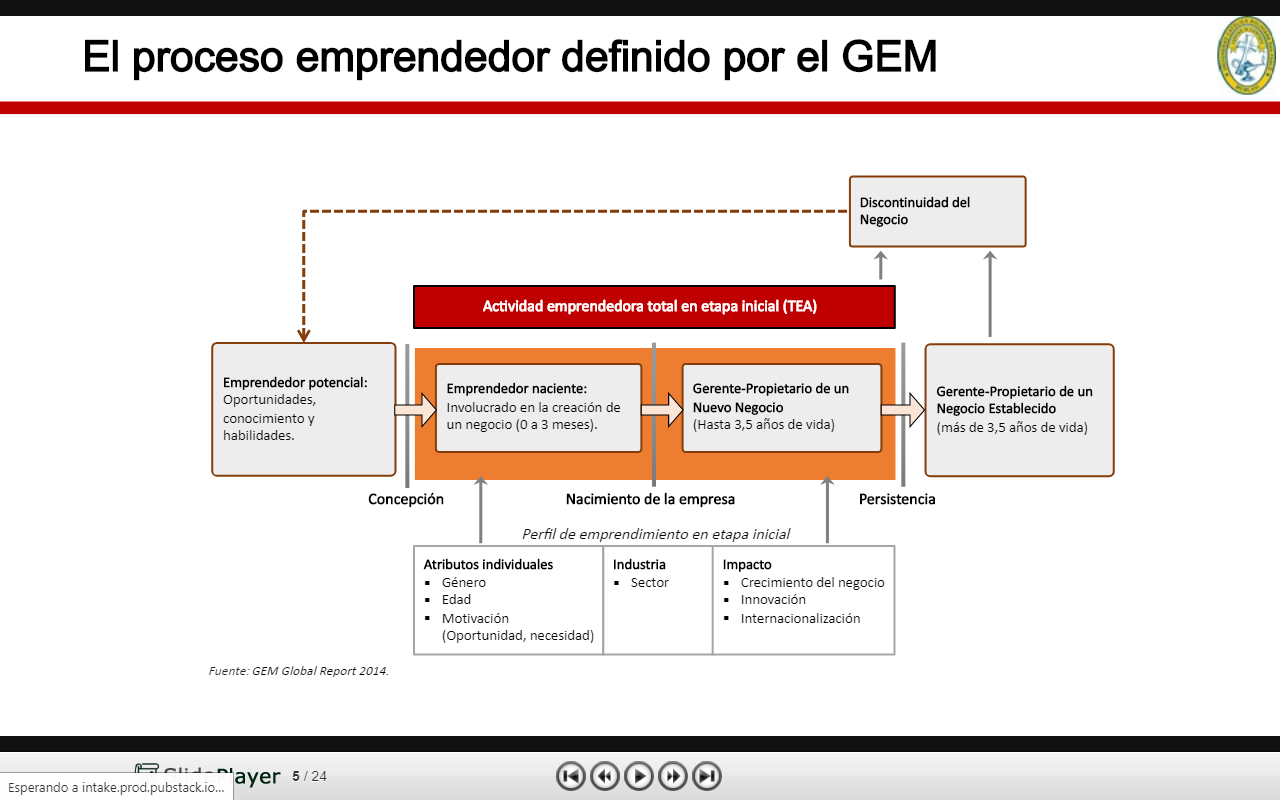 VII
ESTRATEGIAS
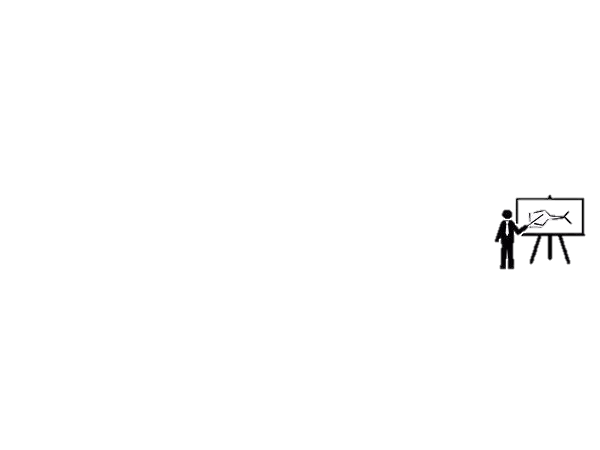 Escenario analítico para formular estrategias
Matriz – resumen FODA
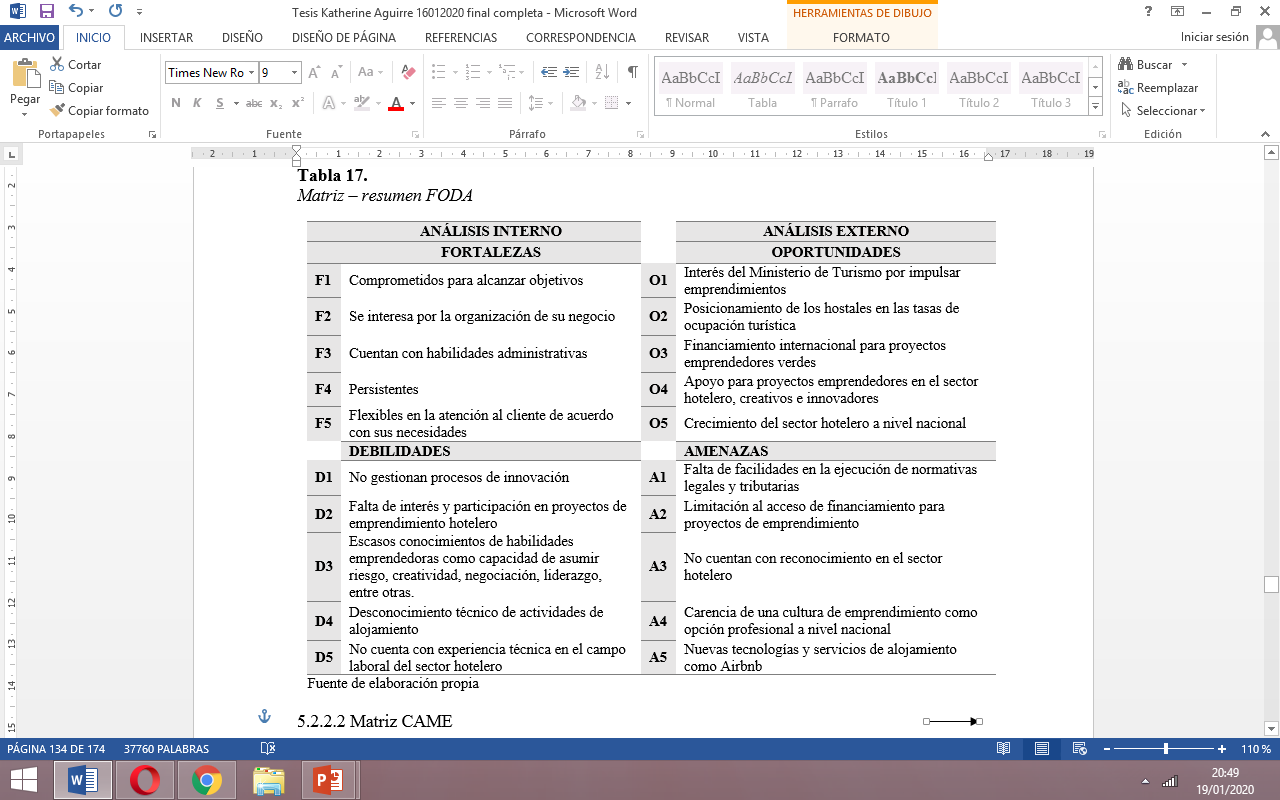 1
2
3
VIII
CONCLUSIONES
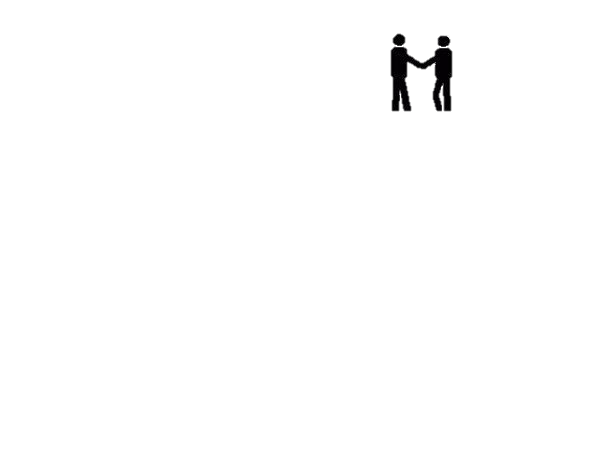 El perfil emprendedor hotelero de los propietarios de hostales de 1 a 3 estrellas, corresponde a características acordes de un perfil empresario y un perfil de autoempleado. Los principales resultados muestran que menos del 5% cuenta con estudios universitarios, el 85% de ellos en el proceso del emprendimiento no se han interesado por la creación de redes productivas, que poco más de la mitad, el 53% se ha desarrollado personal y profesionalmente, y que el 100% de los entrevistados se considera un micro o pequeño empresario.
La investigación, ha sido sustentada gracias a la teoría de la acción planeada de Gartner (1985) ya que el modelo de análisis permite obtener un conocimiento amplio de las características individuales de los propietarios hoteleros sin dejar de lado los factores externos e internos que están relacionados con la organización. Sin embargo, el estudio sólo pone de manifiesto las características de empresarios hoteleros y no de todas las actividades relacionadas con el sector turístico.
VIII
CONCLUSIONES
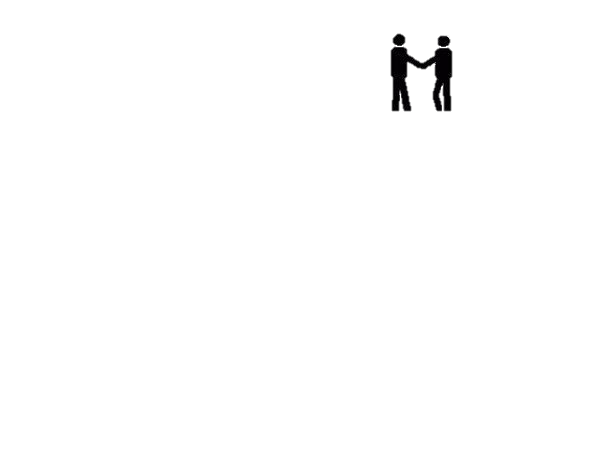 Las principales conductas emprendedoras de los entrevistados fueron: el sacrificio, persuasión, compromiso y organización. Por lo que, se pone de manifiesto la importancia de generar proyectos especializados en la calidad de emprendimientos y no tanto a la cantidad, así se enfatizan los esfuerzos generar talento humano con pasión, con seguridad en sí mismo, con resiliencia, que trabaje en equipo, tome riesgos, sea competente, sea flexible al cambio y trabaje duro para lograr de manera conjunta ser una potencia mundial en turismo..
El Ministerio de Turismo, al no ser el actor principal, y solo actuar como ente regulador y de apoyo; es decir no como la persona que emprende, este no se encuentra bien posicionado para identificar los problemas de quién demanda este tipo de programas, por tal es primordial plantear estrategias que estén encaminadas a desarrollar un primer estudio que no sólo arroje la problemática de los entes ofertantes de servicios turísticos sino es hacer hincapié en las dificultades que enfrentan cada una de las personas que ejecutan este tipo de servicios; y formar a profesionales, a emprendedores que miren por el bien de su negocio y sean ellos los principales actores, el principal foco de atención.
VIII
RECOMENDACIONES
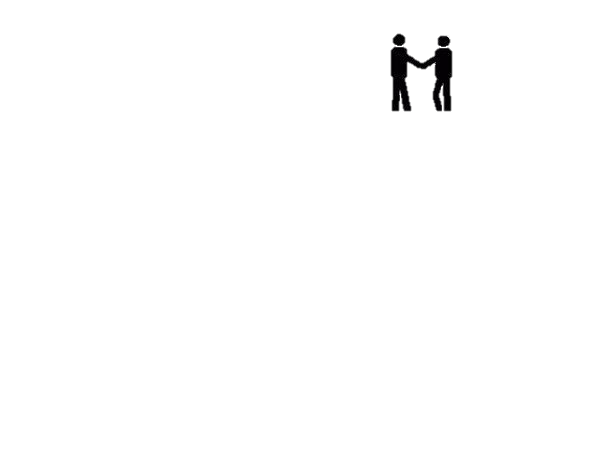 Se recomienda que los programas de actuación e impulso al emprendimiento turístico desarrollados por el MINTUR; deben considerar el estudio del emprendimiento bajo parámetros más complejos de factores tanto internos como externos según las últimas tendencias de análisis; ya que estas permiten tomar en cuenta no sólo el plan empresarial de los emprendimientos sino que además  permiten conocer las singularidades personales de los individuos,  en vías a determinar de mejor manera; el nivel de incidencia que tienen las características particulares de los emprendedores sobre el alcance, la viabilidad y sostenibilidad de sus negocios.
Se recomienda que Quito Turismo o el departamento estadístico del Ministerio de Turismo continúe fomentando las investigaciones relacionadas con el caso, para así no solo potenciar estudios relacionados con la oferta de programas de emprendimiento sino también con la potencial demanda (emprendedores turísticos.
VIII
RECOMENDACIONES
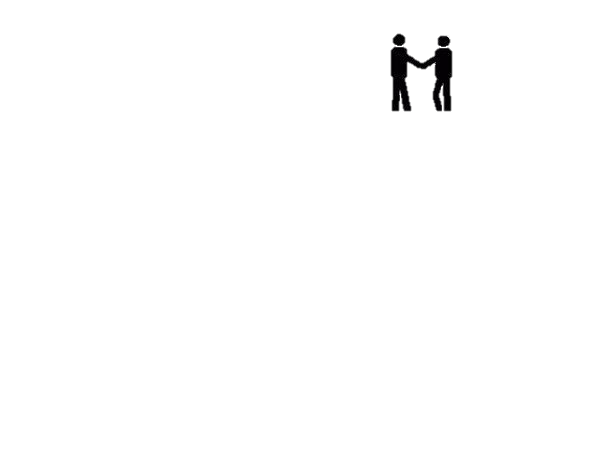 El generar un cambio cultural encaminado hacia al fomento del espíritu emprendedor, implica un cambio de manera integral de cada uno de los actores que forman parte del ambiente emprendedor; por lo que se recomienda que este cambio deberá ser estructurado desde el gobierno para evitar la descentralización de los gobiernos autónomos, en vías a que sus iniciativas políticas ayuden a fortificar el carácter endógeno (ligado hacia la creación de una cultura emprendedora) de las demás instituciones alternas como la Cámara de Turismo de Pichincha (CAPTUR), Ministerio de Turismo (MINTUR), Quito Turismo, entre otros.
Se recomienda que el Ministerio de Turismo al actuar como ente regulador fomente la creación de un espacio físico en el que se vincule la academia, el sector público y privado para la formación de emprendedores que estén especializados en el ámbito turístico.